Mutiny, Murder &Political Controversy
Robert Hadler 
presentation to the
Samuel Griffith Society
Thursday, 6 May 2021
Observations
Australia has historically ceded control over its military to gain super-power protection in times of conflict 
A mutiny in 1919 was a missed opportunity to confront and rectify a lack of control over our naval forces
Australia failed to assert its legal independence in 1931 when it was encouraged to do so by Great Britain
A military and diplomatic crisis in 1942 led to the adoption of the Statute of Westminster
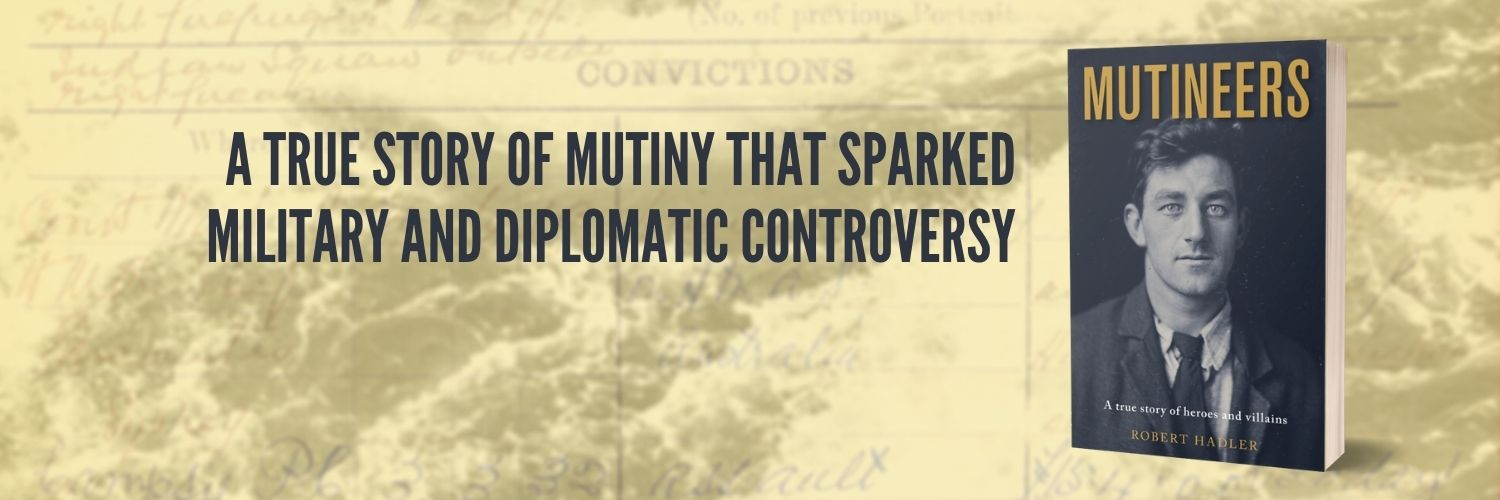 RAN transferred to RN control in 1914
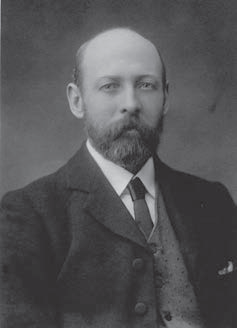 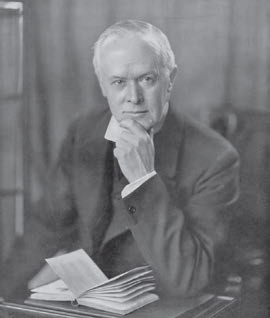 Prime Minister Joseph Cook
The Swiss Studios Photograph
National Library of Australia
136285375
Governor General 
Sir Ronald Munro Ferguson 
Novar Collection
National Library of Australia 11450
An unlucky and unhappy ship
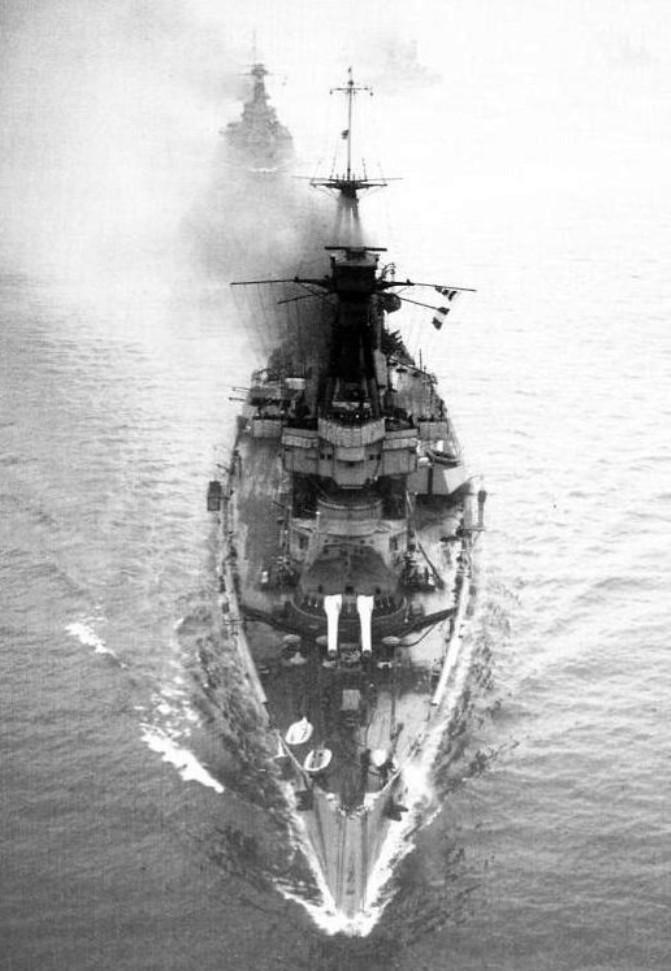 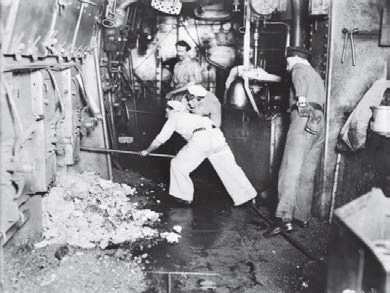 Stokers cleaning the furnaces
Australian War Memorial EN00535
HMAS Australia I in North Sea
Australian War Memorial EN0540
Mutiny in Fremantle - 1 June 1919
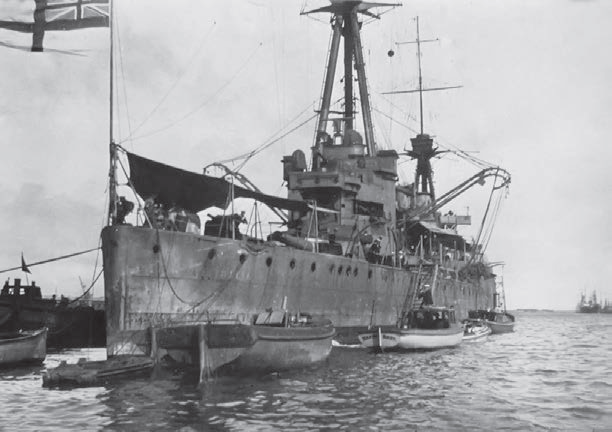 HMAS Australia I moored at Fremantle
Roy Phelan collection
Courtesy of the Australian Naval Historical Society
Court martial in Sydney
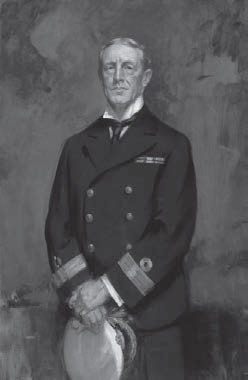 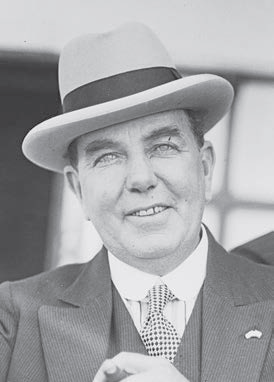 Commodore John Glossop
President of the Court Martial
Australian War Memorial
ART 03352
Dick Orchard, MP
‘Prisoners Friend’ at the Court Martial
Fairfax Archives
National Library of Australia 162839118
Five ring leaders sentenced to gaol
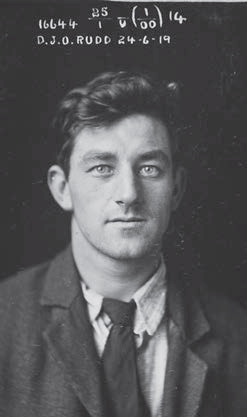 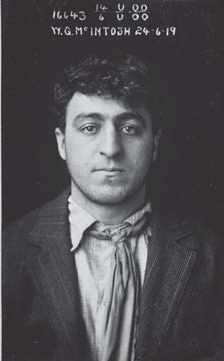 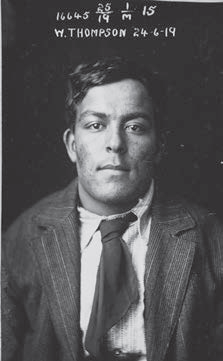 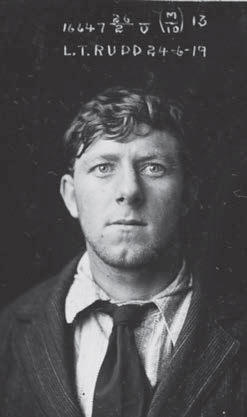 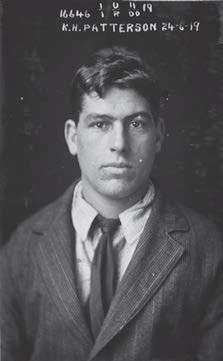 Dal Rudd
NRS2467, 3/6101/16644
Lenny Rudd
NRS2467, 3/6101/16647
Bill McIntosh
NRS2467
3/6101/16643
Pitta Thompson
NRS2467
3/6101/16645
Ken Paterson
NRS2467
3/6101/16646
Political furore
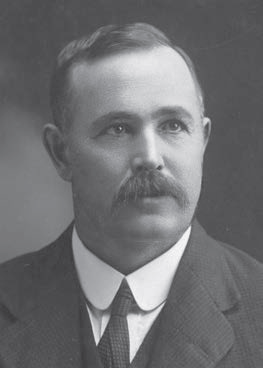 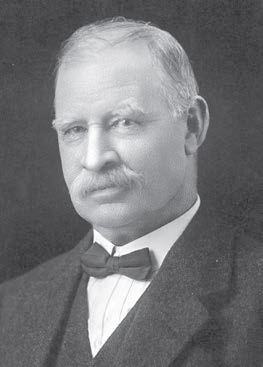 NSW Labor Senator
Albert Gardiner 
National Library of Australia
136795617
Acting Navy Minister
Alec Poynton MP 
Broothorn Studios Photograph
National Library of Australia
136692261
Diplomatic intervention
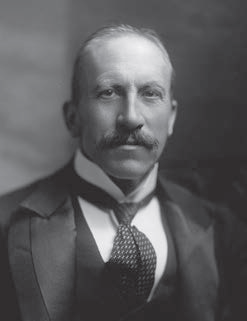 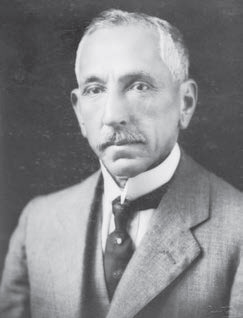 Prime Minister Billy Hughes
Australian War Memorial H16071
Colonial Secretary
Viscount Alfred Milner
Henry Walter Barnett Photograph
National Portrait Gallery 188577
Naval resignations avoided
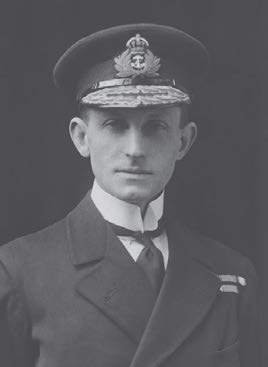 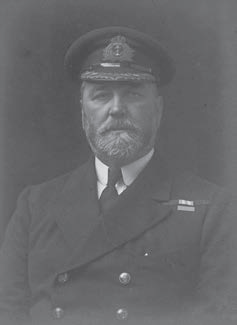 Chief of Australian Naval Staff
Rear Admiral Percy Grant, RN
Walter Stoneman Photograph
National Portrait Gallery 167922
RAN Squadron Commander
Commodore John Dumaresq, RN
Australian War Memorial 305332
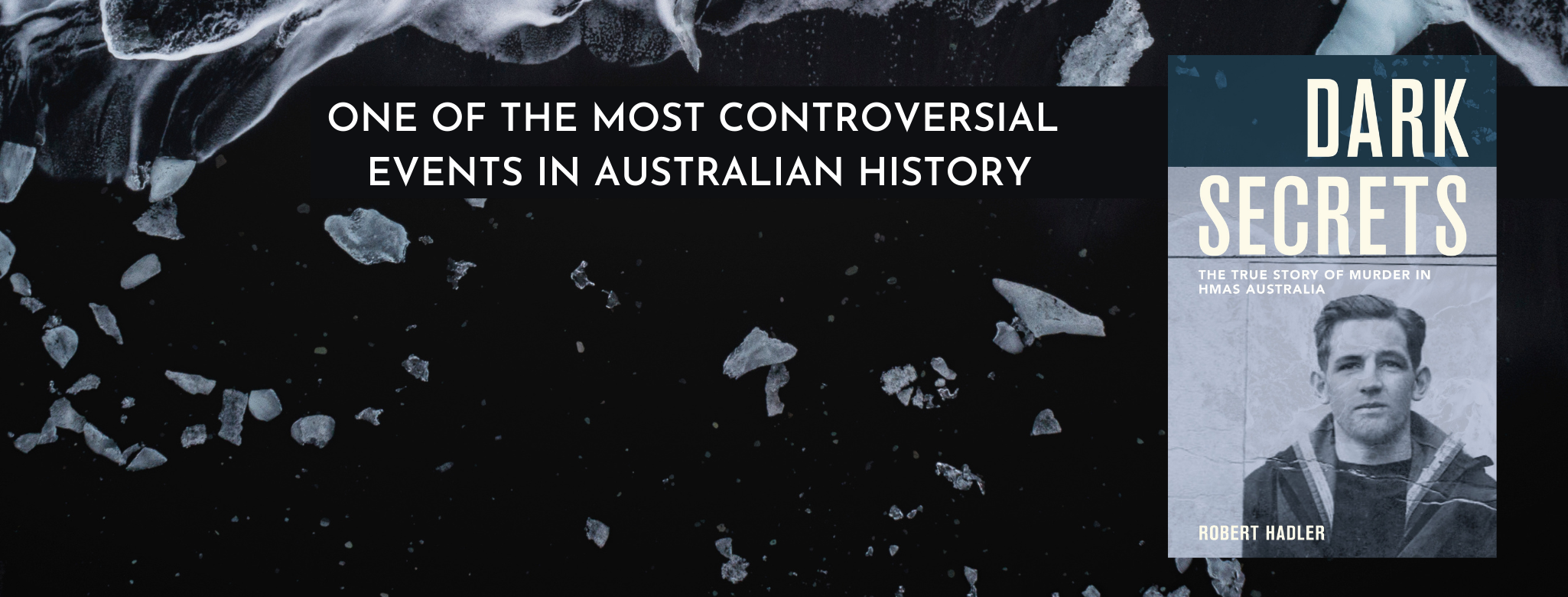 RAN ceded to RN control again in 1939
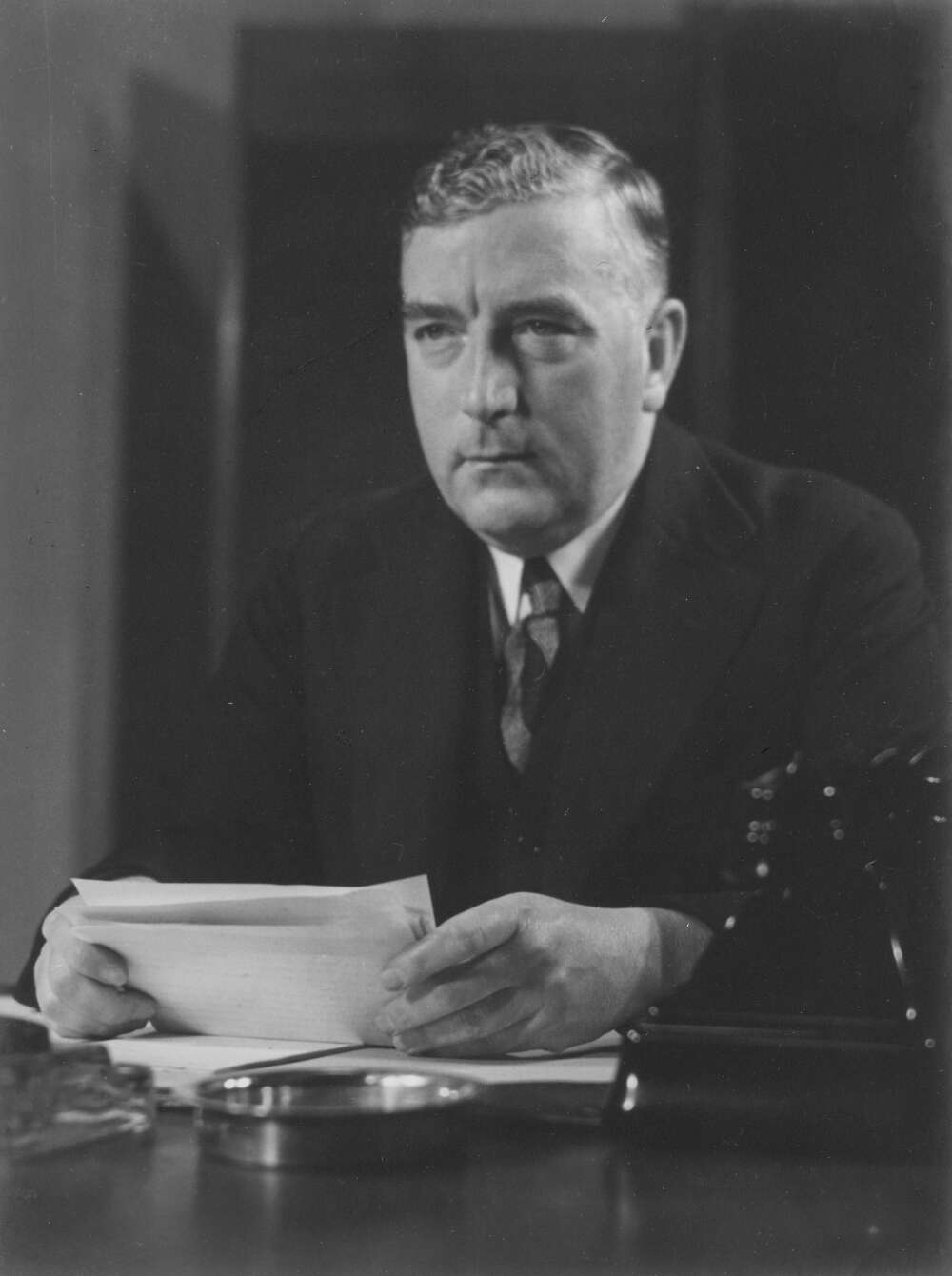 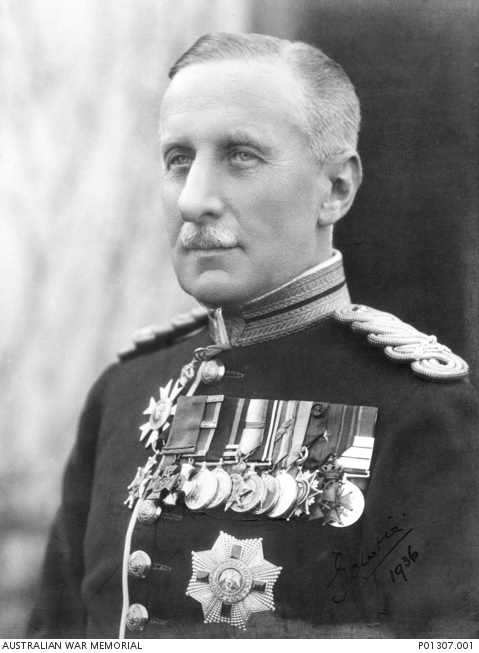 Robert Menzies
Prime Minister 1939-41
Declaration of War
National Library of Australia, 136636422
Alexander Hore-Ruthven
1st Earl of Gowrie
Governor General
Australian War Memorial Collection, P01307.001
A lucky & happy ship
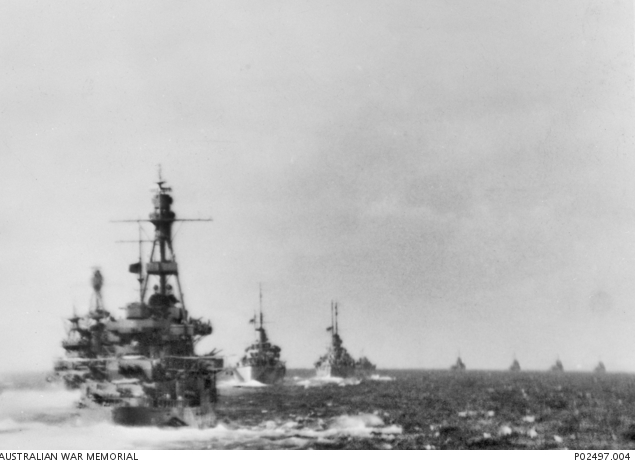 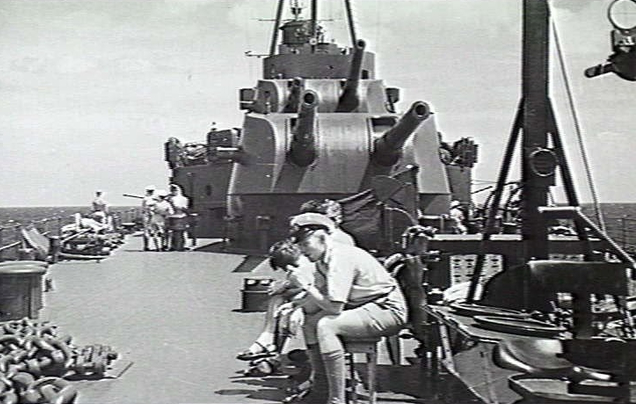 HMAS Australia II with Taskforce 44 into the Coral Sea, 1942
Australian War Memorial Collection, P02497.004
Seaman at 2nd degree readiness
HMAS Australia II in the Coral Sea, 1942
Australian War Memorial Collection, 305217
Jack Riley murdered
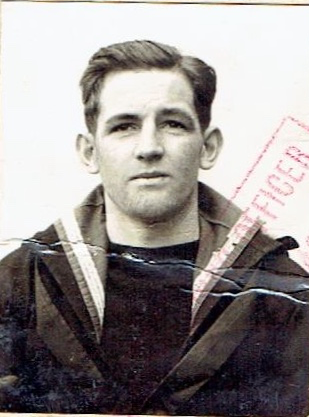 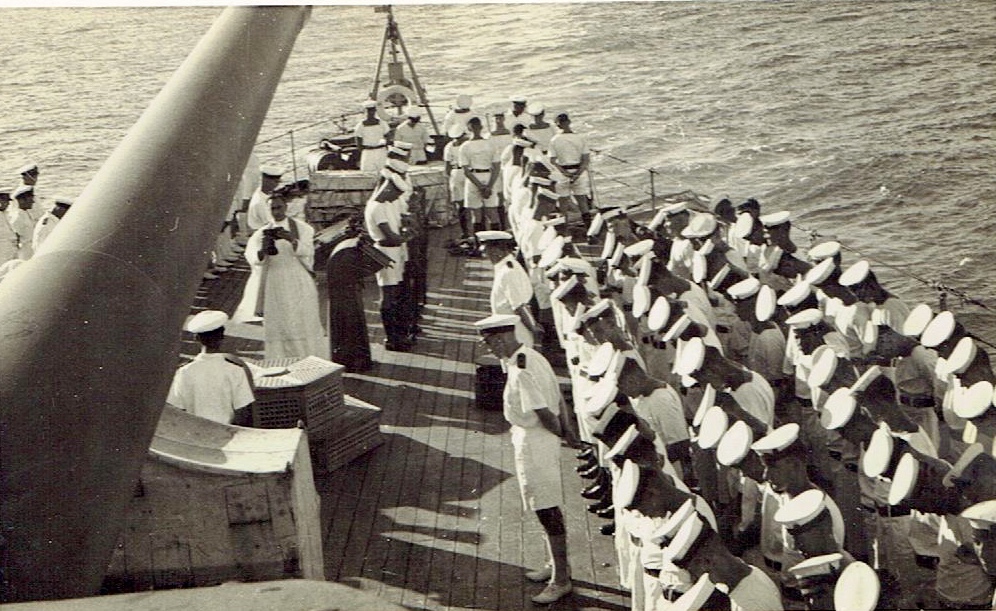 Burial at sea of Jack Riley, 17:00, 14 March 1942
Photograph sent to Blanche Riley by Anglican Reverend Frank Oliver
Carol Woods Collection
Jack Riley UK pass photo
Carol Woods Collection
Court martial in Noumea
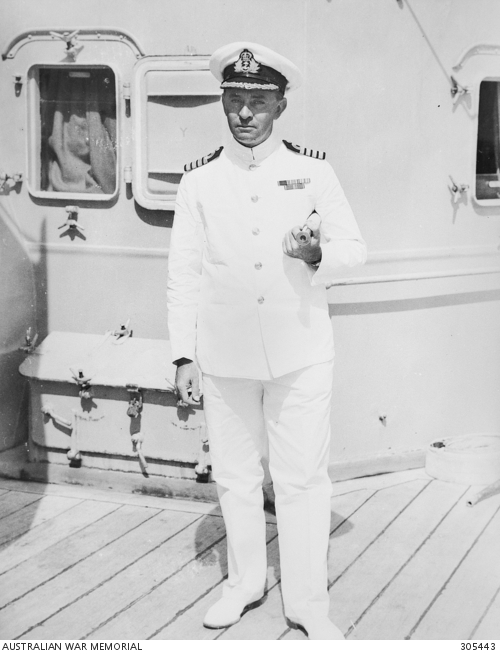 Captain Harold Farncomb, acted as prosecutor during the Court Martial
Australian War Memorial Collection, 305443
Paymaster Lieutenant Trevor Rapke
‘Prisoners Friend’ at the Court Martial
Jeremy Rapke Collection
Ron Gordon & Ted Eliassentenced to death by hanging
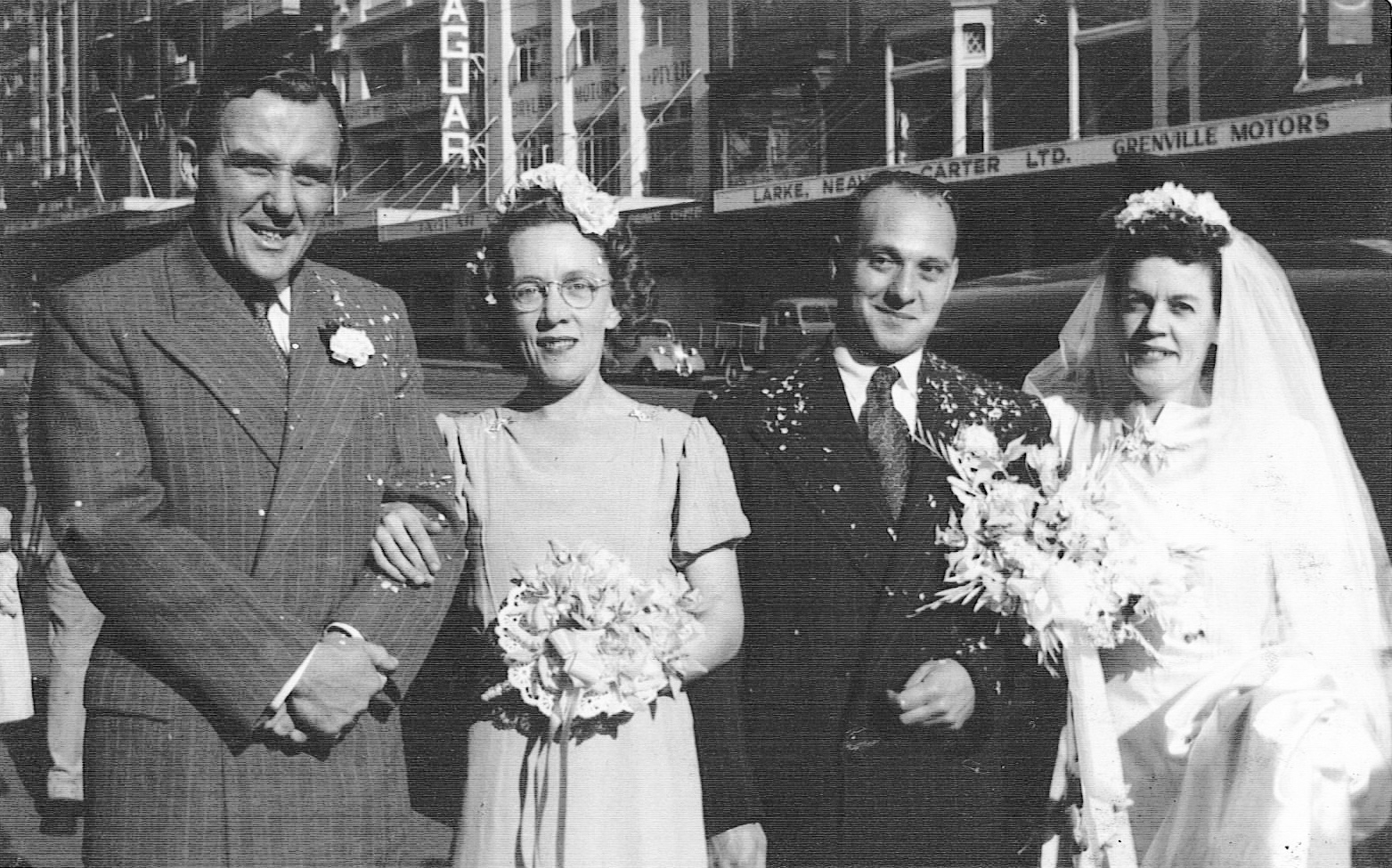 Ted Elias marriage to Jean Harrison (on right)
with Ron Gordon and unnamed bridesmaid (on left)
Giles Yates Collection: ancestry.com.au
High Court appeal rejected
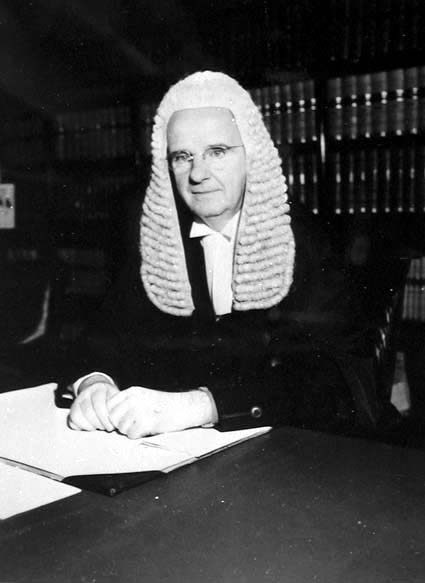 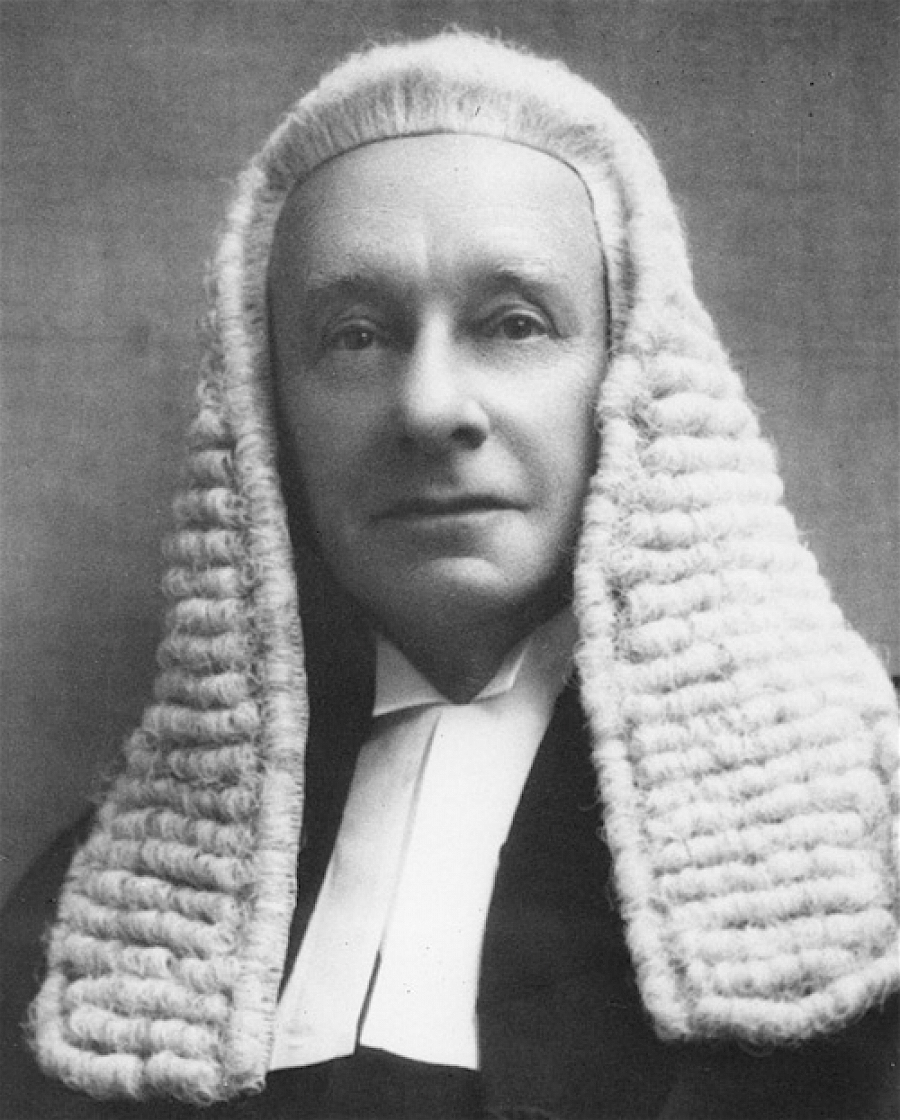 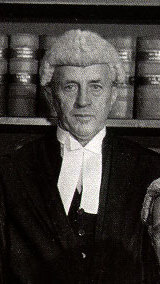 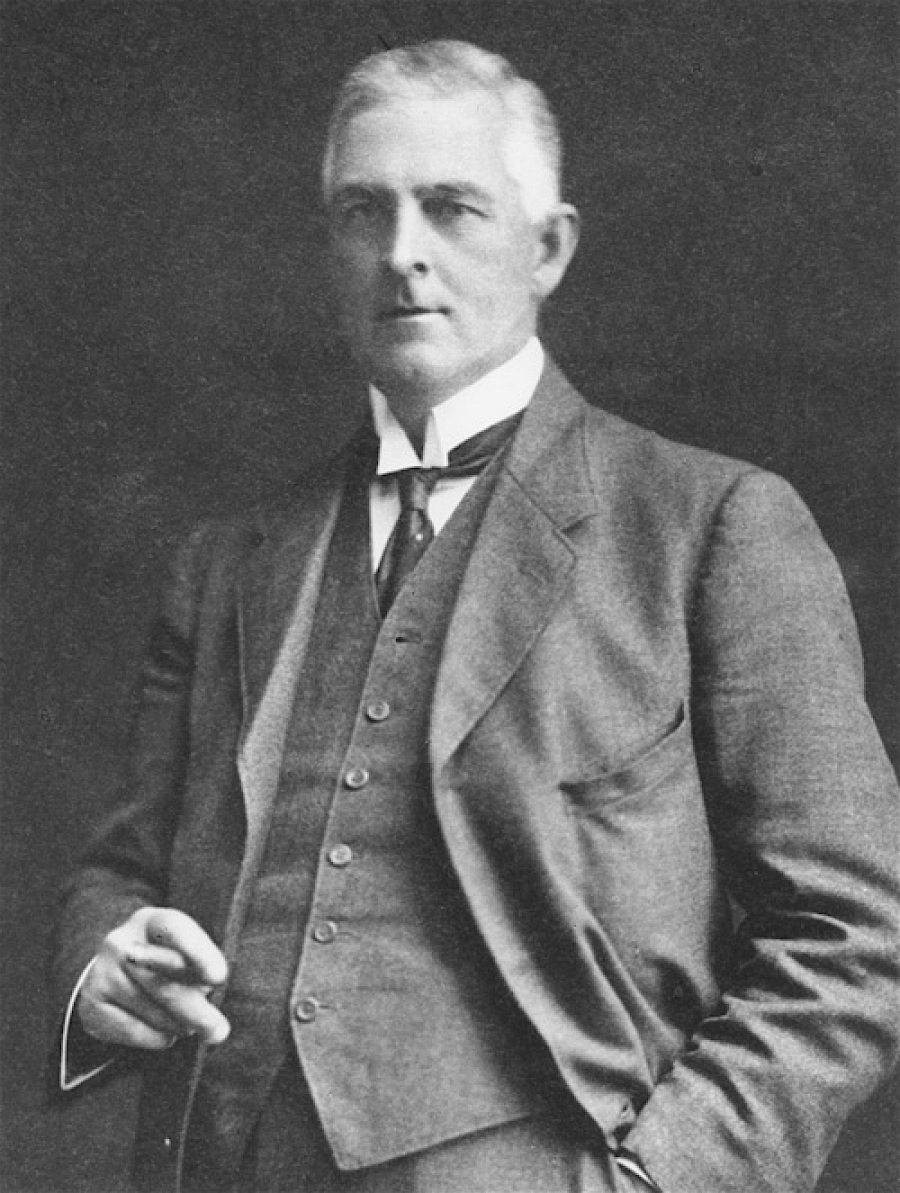 Sir Edward McTiernan
hcourt.gov.au
Sir George Rich, PC, KCMG, KC
hcourt.gov.au
Sir Dudley Williams
hcourt.gov.au
Sir Hayden Starke, KCMG
hcourt.gov.au
Diplomatic stand-off
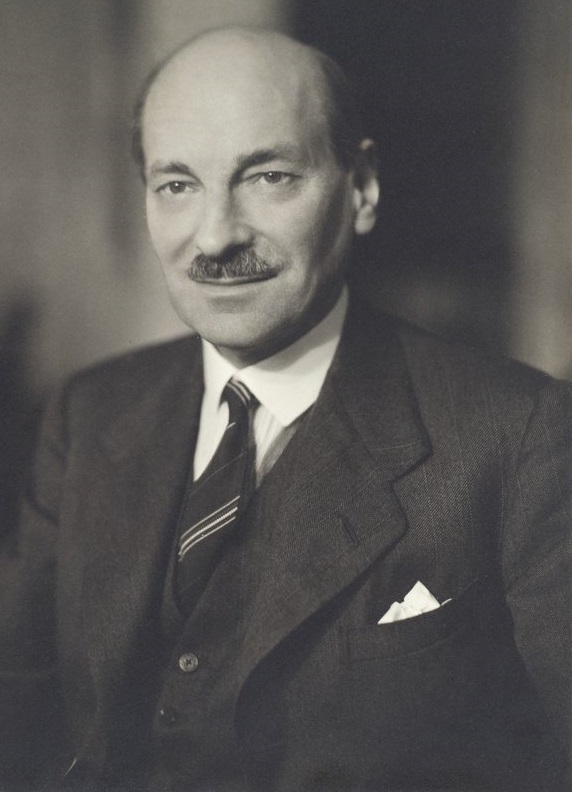 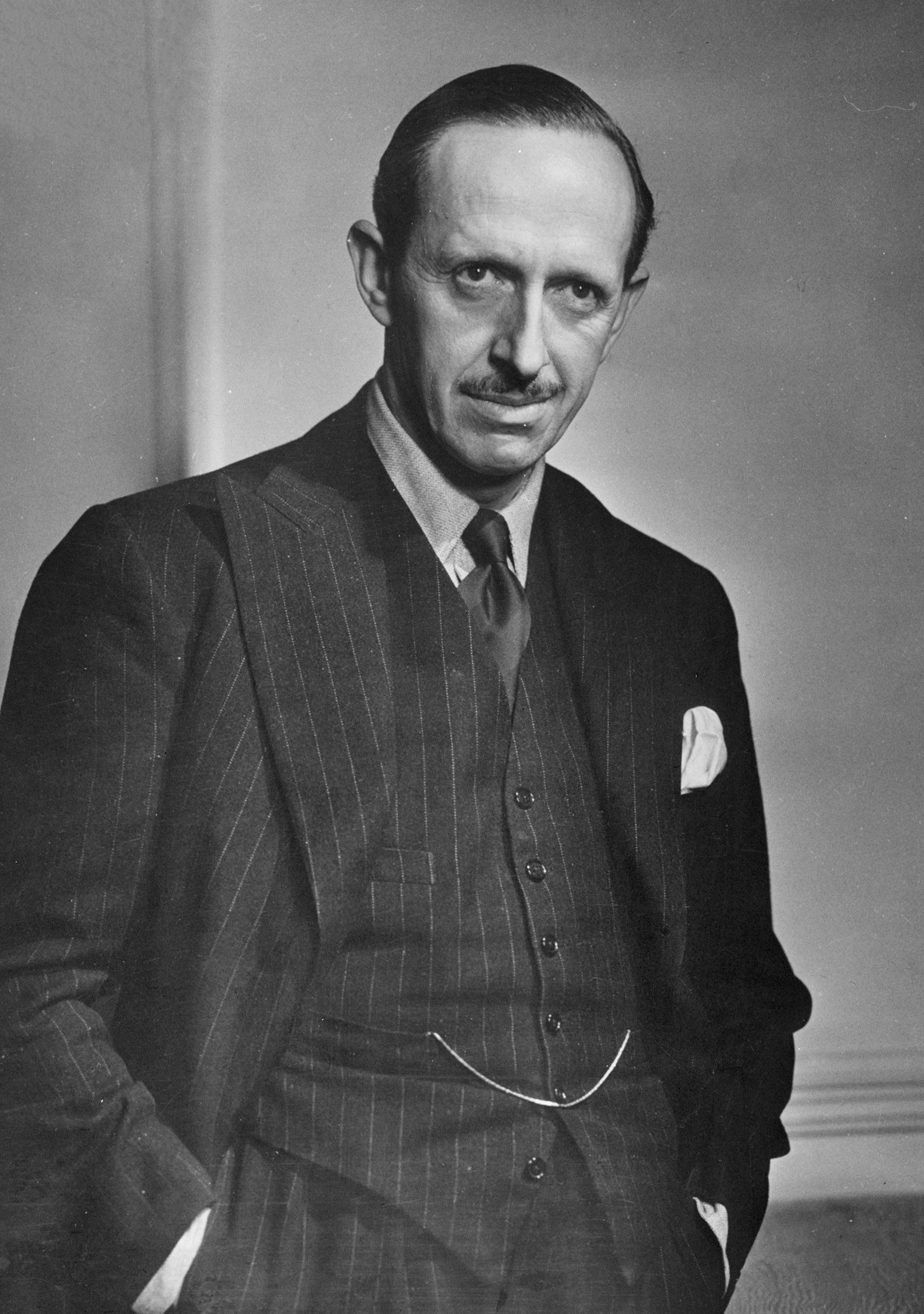 Clement Atlee, Deputy Prime Minister, 1942-45 and Secretary of State for Dominion Affairs, 1942-43,
Flinders University, 31560859694
Robert Gascoyne-Cecil, 
Viscount Cranborne,
Secretary of State for the Colonies
Yousuf Karsh, Dutch National Archives, 902-2081
The Statute of Westminster
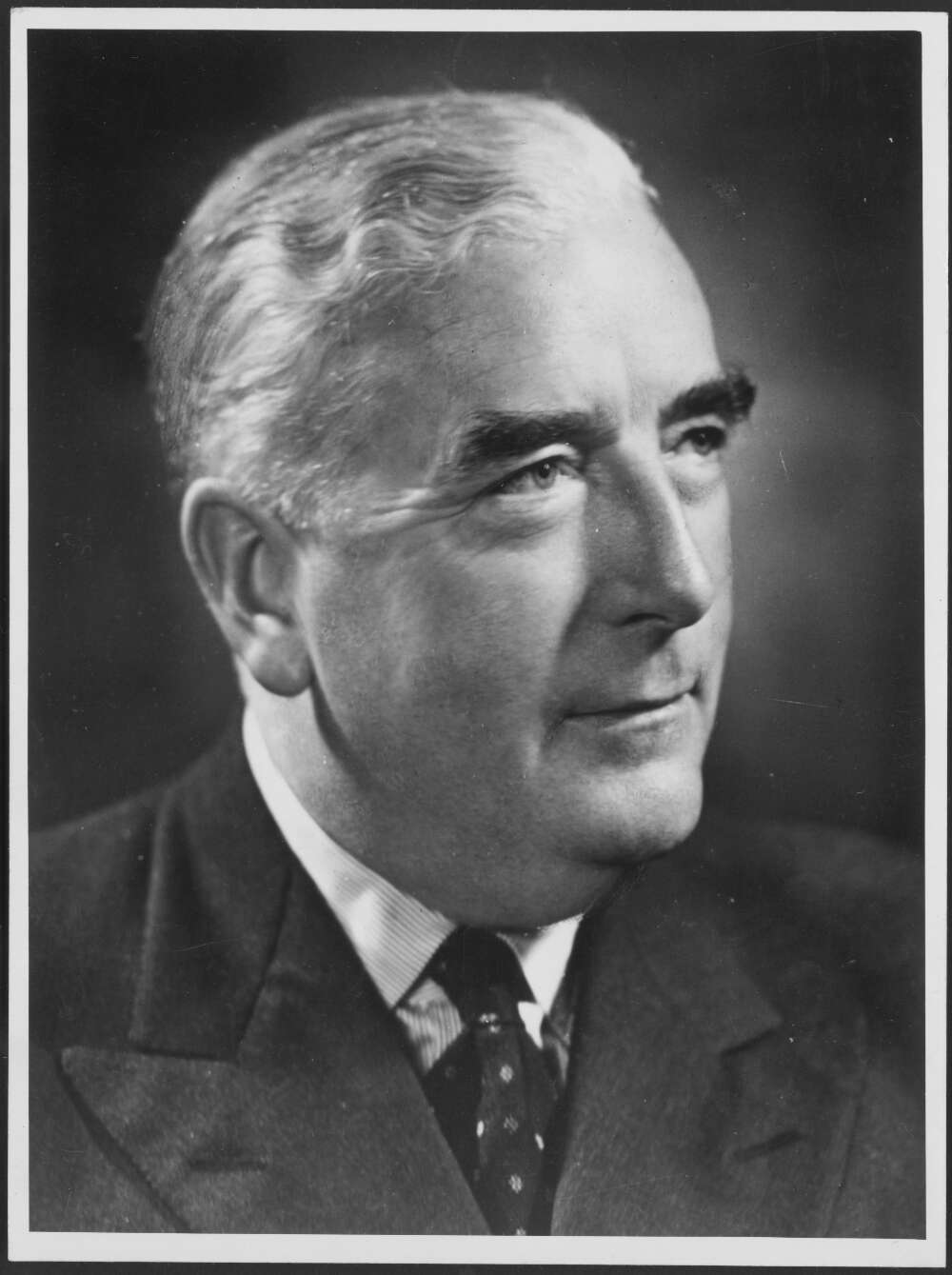 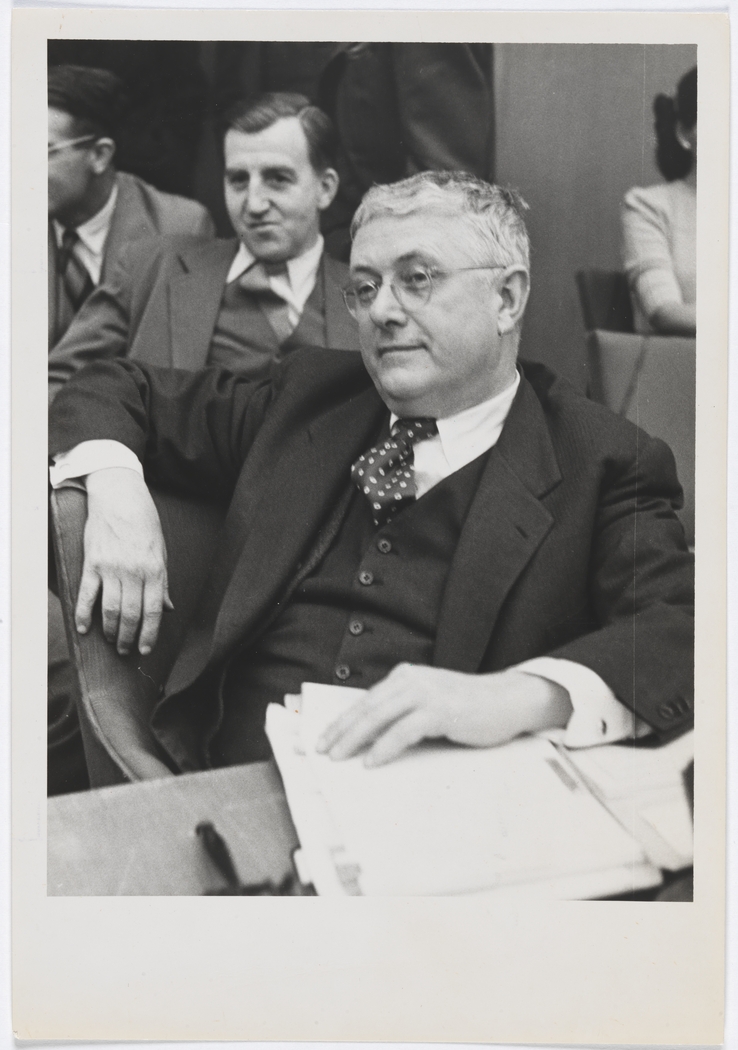 Bert Evatt listening to debate
State Library of NSW, 110316141
Opposition Leader, Robert Menzies
National Library of Australia, 136264652
Conclusions
Australia should not place our servicemen and women under the control of allied countries
Past experience shows allied countries will not be sympathetic to Australian mitigation requests
Political intervention in military matters, especially disciplinary action, poses major risks
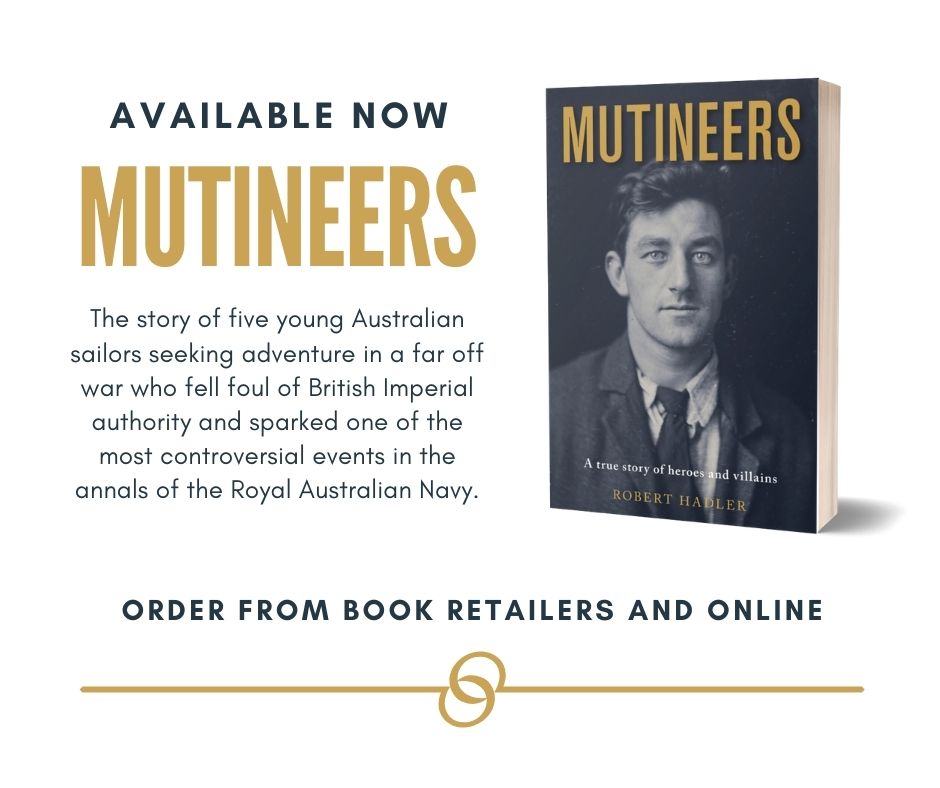